Zaza A, Ronchi C, Malfatto G
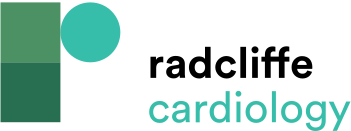 Model Interpretation of Early-afterdepolarisation Induction by Sudden Adrenergic Challenge
Citation: Arrhythmia & Electrophysiology Review 2018;7(4):232–7.
https://doi.org/10.15420/aer.2018.12.3
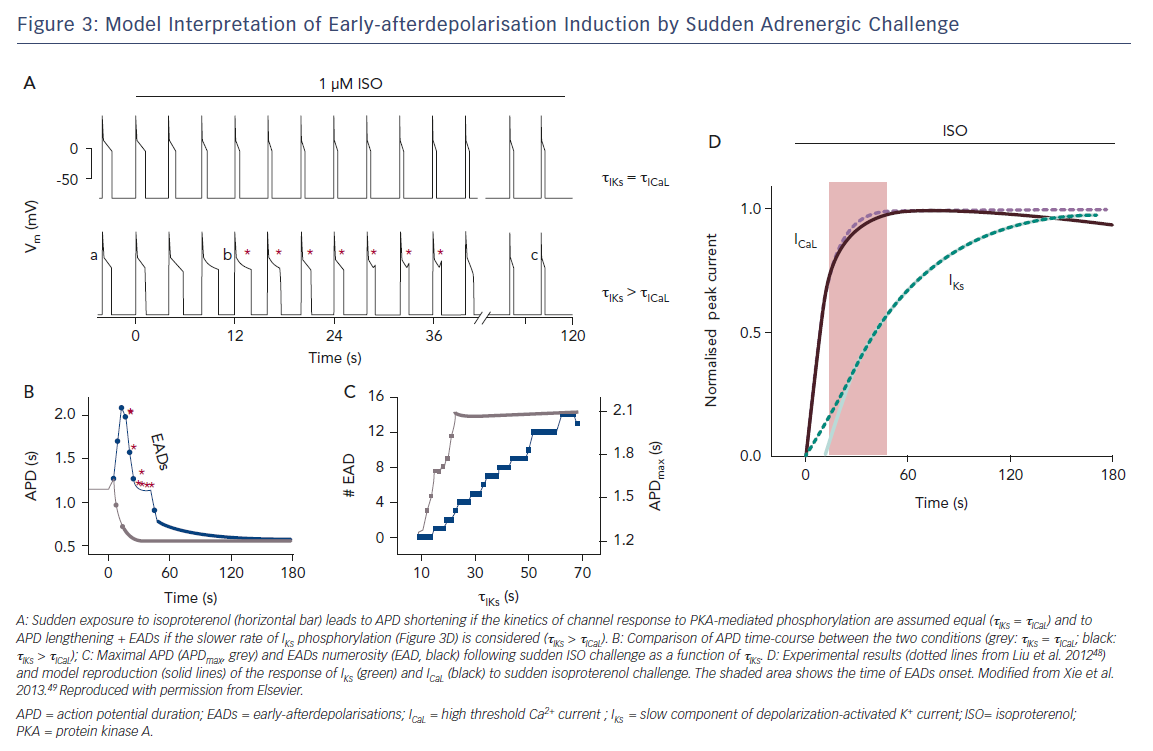